Creating & Using Rubrics to Examine Learning & Development
Derek Meyers & Ryan Smith
University Assessment Services
March 20, 2018
Center for Teaching, Learning & Technology Resource Commons
3/20/2018
University Assessment Services
1
Questions
Do you know what a rubric is? 

Do you use rubrics?

Do you have an opinion about rubrics?
3/20/2018
University Assessment Services
2
Definition of a Basic Rubric
A rubric is a scoring tool that lays out specific expectations for an assignment or project. It lists the things you look for when evaluating student work.
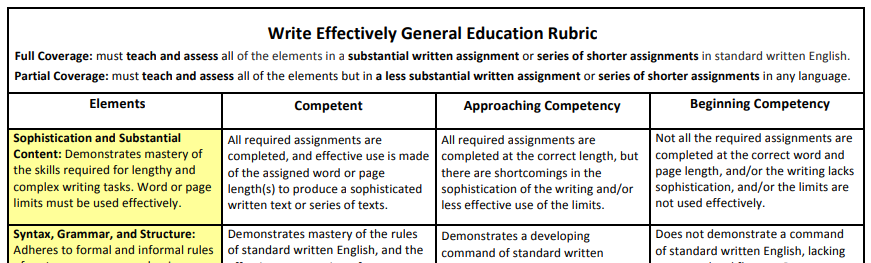 From University of Rhode Island, General Education Rubrics, June 2015
3/20/2018
University Assessment Services
3
[Speaker Notes: Reflects the best judgment and expertise of faculty at that time. 
Is not a technical specification, but a series of choices about what you think is important. 
Does not reflect everything that is important. 
Think about context. Be aware of using rubrics as evaluative tools.
We will be focusing on rubrics for program evaluation. However, some of the principles apply to classroom rubrics.]
Residence Hall
Jane
Tom
Bill
Melanie
Outcome: 
Personal Life Management Skills in a Residence Hall
Time Management
Respecting Rules & Policies
Room Cleanliness & Safety
Getting Along with Roommate
Respecting Communal Property
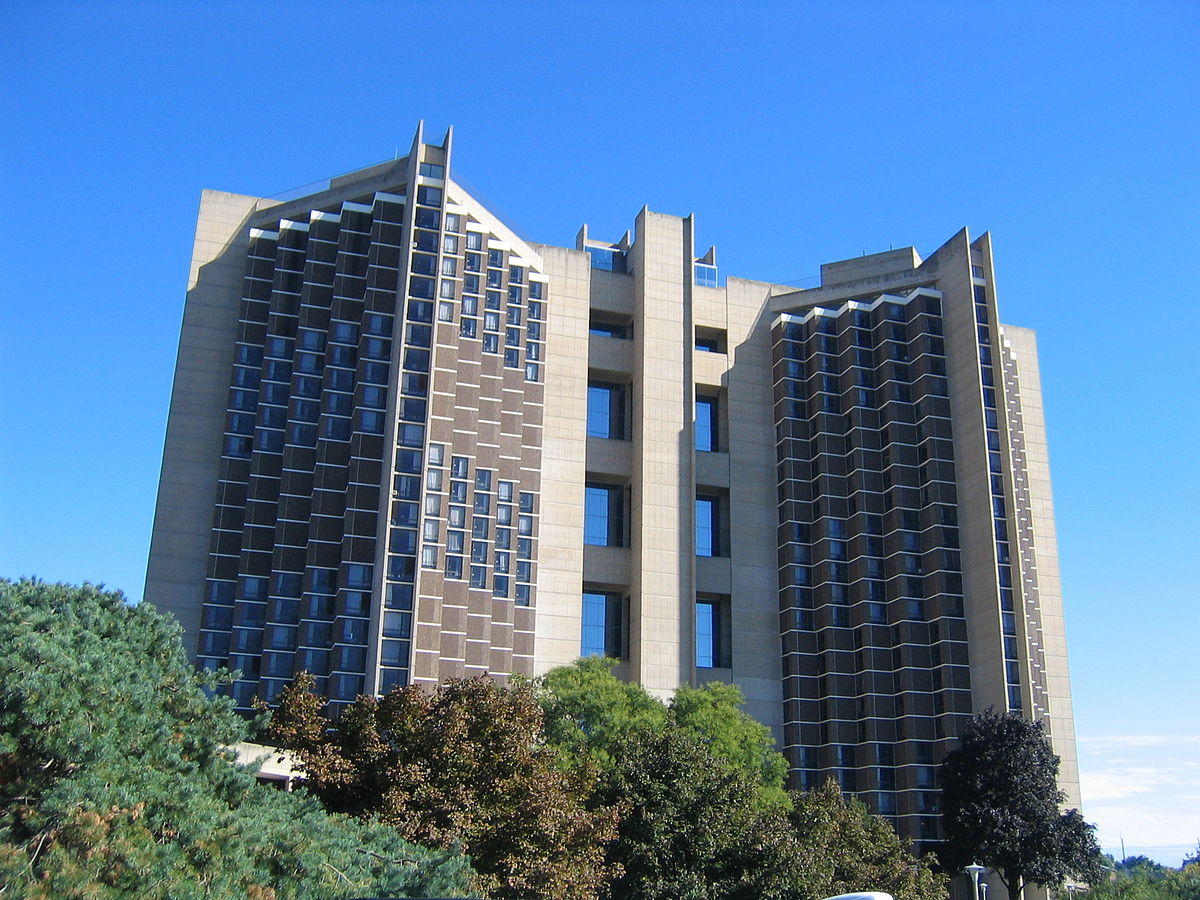 Four staff assess 20 randomly selected rooms
3/20/2018
University Assessment Services
4
Checklist Rubric
Outcome: Personal Management of Life Tasks in a Residence Hall
Jane
Tom
Bill
Melanie
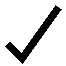 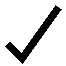 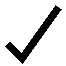 3/20/2018
R. Smith, Illinois St. Univ. EAF 411, Summer 2017
5
Checklist Rubric
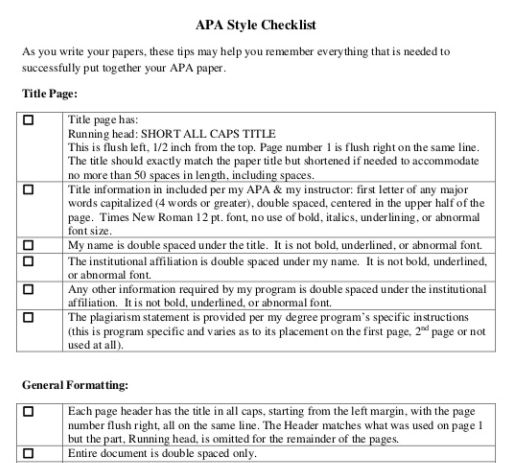 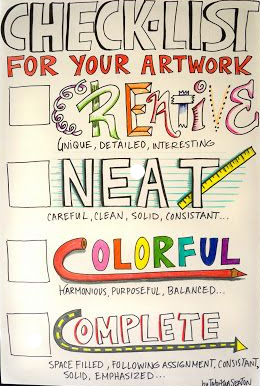 Jonathan Underwood, Tuskegee University, https://www.slideshare.net/JonathanUnderwood1/apa-style-checklist
http://tabithaannthelostsock.blogspot.com/
3/20/2018
University Assessment Services
6
[Speaker Notes: If you are evaluating an assignment or project based solely on whether or not a specific item is included, then a checklist is what you want to use and not a rubric. Other ex: yes/no, true/false, present/absent, etc.]
Checklist Rubric Results
3/20/2018
University Assessment Services
7
[Speaker Notes: If you are evaluating an assignment or project based solely on whether or not a specific item is included, then a checklist is what you want to use and not a rubric. Other ex: yes/no, true/false, present/absent, etc.]
Checklist Rubric
Outcome: Personal Management of Life Tasks in a Residence Hall
Jane
Tom
Bill
Melanie
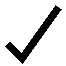 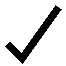 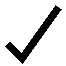 3/20/2018
R. Smith, Illinois St. Univ. EAF 411, Summer 2017
8
Rating Scale Rubric
Outcome: Personal Management of Life Tasks in a Residence Hall
Jane
Tom
Bill
Melanie
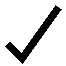 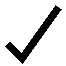 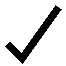 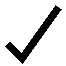 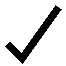 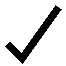 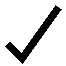 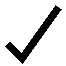 3/20/2018
R. Smith, Illinois St. Univ. EAF 411, Summer 2017
9
[Speaker Notes: This is helpful because now we can evaluate work]
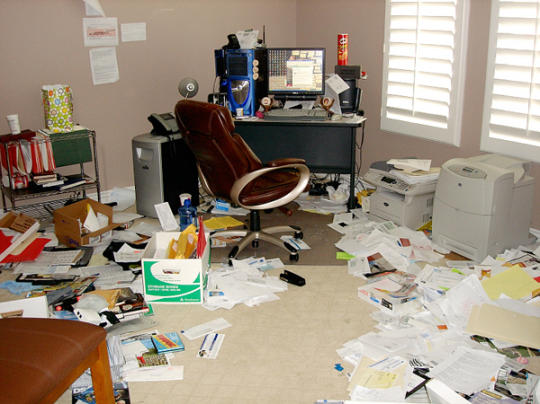 Jane
Tom
Bill
Melanie
3/20/2018
R. Smith, Illinois St. Univ. EAF 411, Summer 2017
10
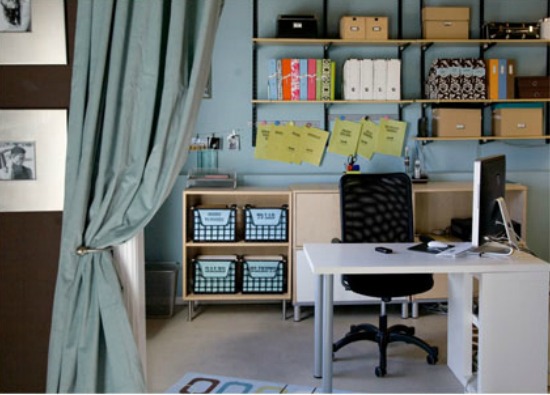 Jane
Tom
Bill
Melanie
3/20/2018
R. Smith, Illinois St. Univ. EAF 411, Summer 2017
11
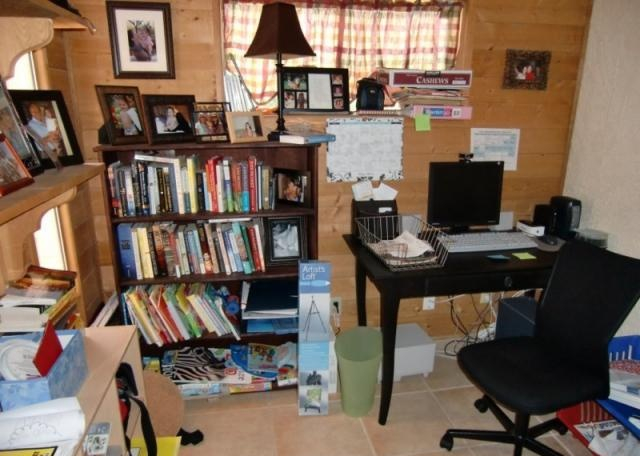 Jane
Tom
Bill
Melanie
3/20/2018
R. Smith, EAF 411, Illinois St. Univ., Spring 2012
12
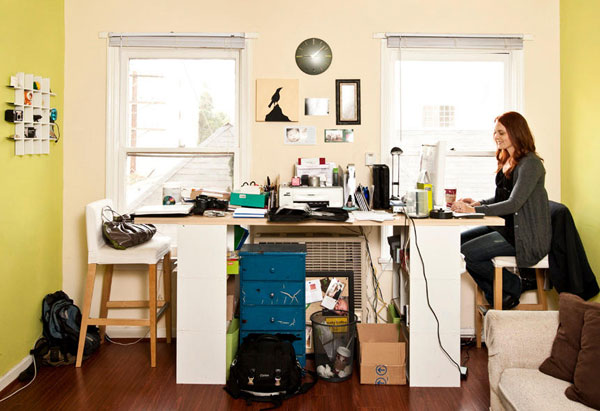 Jane
Tom
Bill
Melanie
3/20/2018
R. Smith, Illinois St. Univ. EAF 411, Summer 2017
13
Rating Scale Rubric Results
Jane
Tom
Bill
Melanie
3/20/2018
R. Smith, Illinois St. Univ. EAF 411, Summer 2017
14
[Speaker Notes: Exposes a limitation to Rating Scale data: 
Faculty and staff can be inconsistent in terms of how they evaluate assignments or projects. 
Provides vague feedback.]
Descriptive Analytic Rubric
Performance Levels
Jane
Tom
Bill
Melanie
Criteria
3
2
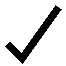 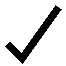 3
Criteria Descriptions
3/20/2018
R. Smith, Illinois St. Univ. EAF 411, Summer 2017
15
Descriptive Analytic Rubric Results
Jane
Tom
Bill
Melanie
3/20/2018
R. Smith, Illinois St. Univ. EAF 411, Summer 2017
16
Descriptive Analytic Rubric: Examples
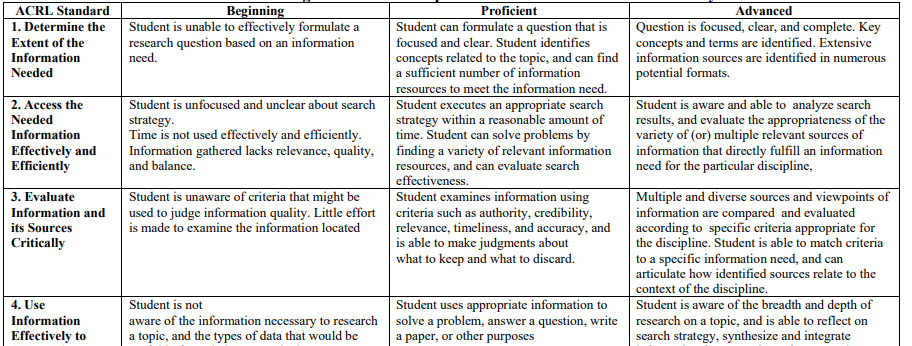 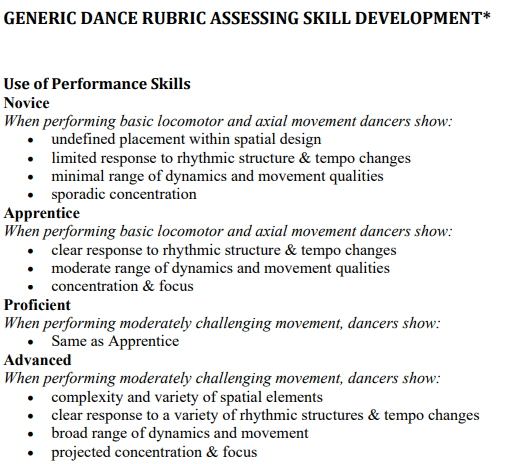 California State University, Information Competence Initiative
Connie Schroeder, University of Wisconsin-Milwaukee
3/20/2018
University Assessment Services
17
Holistic Rubric
Task: Assessing Student Essays for Writing
Adapted from Mary Allen, Assessing Academic Programs in Higher Education
3/20/2018
R. Smith, Illinois St. Univ. EAF 411, Summer 2017
18
[Speaker Notes: Instead of looking at components of an assignment, evaluating the assignment as a whole.]
Holistic Rubric Results
3/20/2018
R. Smith, Illinois St. Univ. EAF 411, Summer 2017
19
[Speaker Notes: Rubric mistakes 

Inconsistent performance criteria
Vague descriptors]
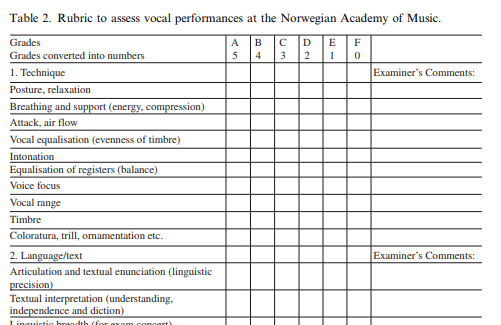 Gynnild, V. (2016). Assessing Vocal Performance Using Analytical Assessment: A Case Study. Music Education Research, 18, 224-238.
3/20/2018
University Assessment Services
20
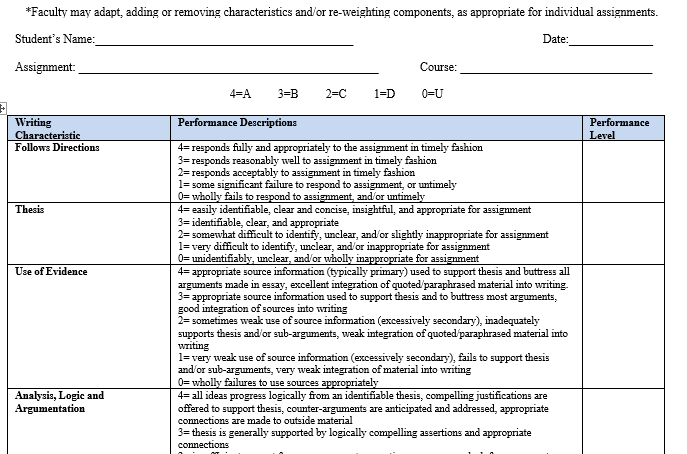 Fort Hays State University (KS), Political Sci. Dept.
3/20/2018
University Assessment Services
21
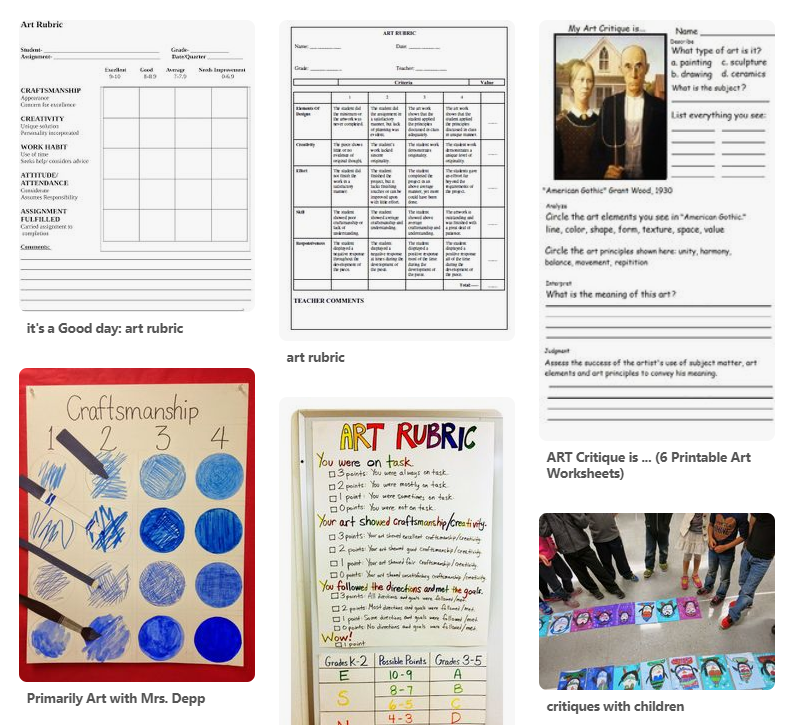 Pinterest, https://www.pinterest.com/daartistee/art-assessments-rubrics/?lp=true
3/20/2018
University Assessment Services
22
Task: Assessing a Science Journal
From Tierney, R., & Simon, M. (2004). What’s Still Wrong with Rubrics: Focusing on the Consistency of Performance Criteria Across Scale Levels. Practical Assessment, Research, and Evaluation, 9. Online: http://pareonline.net/getvn.asp?v=9&n=2
3/20/2018
R. Smith, Illinois St. Univ. EAF 411, Summer 2017
23
How to Design a Rubric
Look for other rubrics
Select the project/assignment to which the rubric will be applied
Identify performance criteria
Set performance levels (below, meets, exceeds, etc.)
Create performance descriptions – start with “A” or “exemplary” work
Pilot and experiment with the rubric
3/20/2018
University Assessment Services
24
Using the Rubric
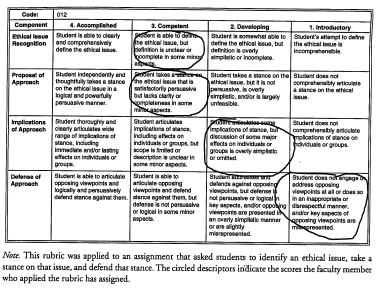 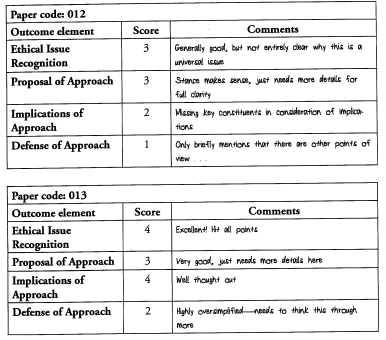 3/20/2018
University Assessment Services
25
Checklist Rubric
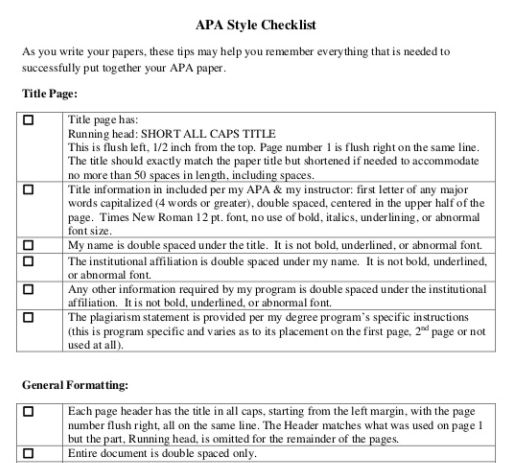 Outcome: Presentation Skills
Minimal text
Clearly labeled tables and figures
Appropriate color scheme (no bright or mismatched colors, minimal background, etc.).
Numbered slides or handouts
Appropriate pace
Available hard copies 
Audience engaged
Length of presentation is appropriate
Jonathan Underwood, Tuskegee University, https://www.slideshare.net/JonathanUnderwood1/apa-style-checklist
3/20/2018
University Assessment Services
26